Up the Positives
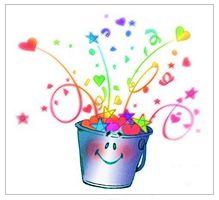 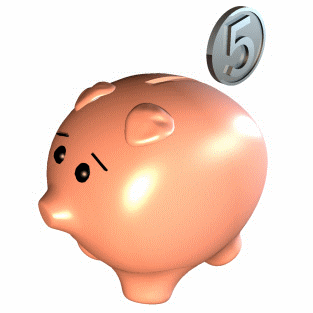 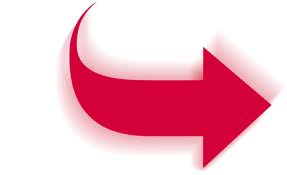 Teach Friendship Skills
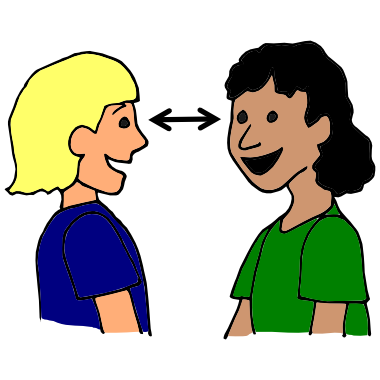 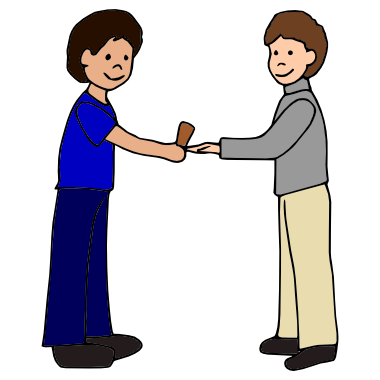 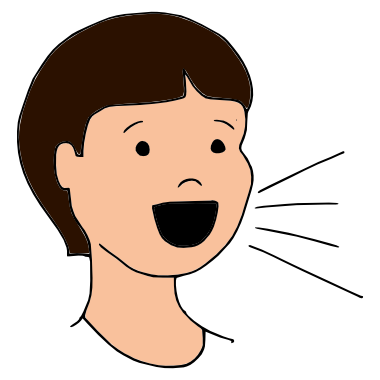 WE ARE SO GLAD THAT 
YOU ARE HERE!
Virginia				Stacy
Introductions
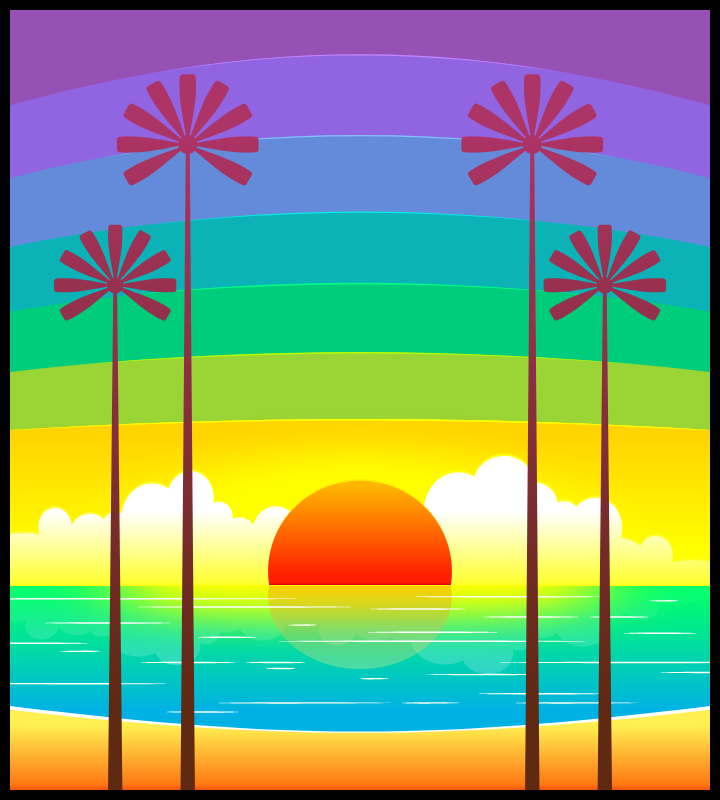 Grateful for…….
Curious About……
Up the Positives
Teaching Friendship Skills
Write Anything You are Grateful for and 
1 Thing that you are Curious About Teaching 
Up the Positives or Teach Friendship Skills to  children (1 min)
Today
1)  Up the Positives
Friendship Skills
Action
Why? Are these skills
Important?
Children who have a Strong
Foundation in Emotional Literacy
Tolerate frustration better
Get into fewer fights
Engage in less self destructive behavior
!!!!!!!!!!!!!!!

than children who do not have a Strong
Foundation in Emotional literacy   What Works Briefs #21
Children with strong emotional literacy
ARE
 healthier
 less lonely
 less impulsive
 more focused
 have greater academic achievement
                                                    What Works Briefs #21
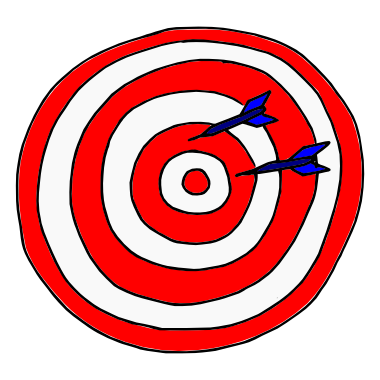 Here is the Target
At least 5:1
BIG NEWS!!
5 Positive Statements
	to Every No Don’t Stop Quit 
					and Question
REDUCES CHALLENGING BEHAVIOR
Negatives:
No, Don’t
Stop, Quit,
Any Question
Positives:
Any Statement 
that is not a 
Demand.
What Do You Want the
Child to Do?
Say What You Want
The Child to Do!
AS
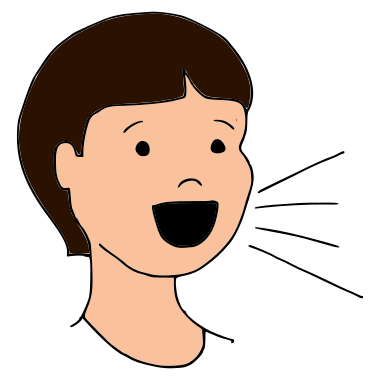 1)Write  1
Don’t do that!
2)Write What You Want
the Child to Do!
( 1 minute)
Save these for Safety Concerns
NO
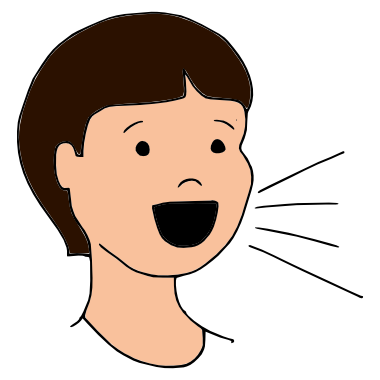 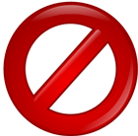 Don’t
STOP
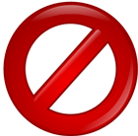 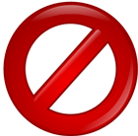 QUIT
Stand UP
Do 30 Seconds 
Of Energizing 
Moves then
Kiss Your Brain!
Up the Positives for:
Following Directions
Behavior
Activity
Skills
Positives for Following Directions
You got a book to read.
You got your shoes and your coat. 
Thanks for getting your backpack.
4.
5.
Type Your Favorite in the Chat Box
Write 2 more Positives that a
Teacher can use for Following Directions
Positives for Behavior
You took 3 breaths and calmed down.
You are a friend, you shared the toy.
You waited for Erika to go down the slide.
4)
5)
Write 2 More Positives a Teacher Can Say for Behavior (1 min)
Positives for a Parent Doing an Activity with a Child 
You told Jose exactly what to do.
You pointed to the puzzle piece he needed next
When she finished, you said, “You did it!”
4)
5)
Write 2 More Positives that You Can Say to a Parent
AS Experience
Positives for Your Co-Workers
You noticed Joey was not playing.
You told Jasmin what she did well!
You said “Use Your walking Feet”.
4)
5)
Positives for Skills
You picked up all the toys. 
You ran fast!
You wrote a B! 
4)
5)
Write 2 Positives a Teacher Can Use for a Child’s Skill
To the Breakout Room We Go
Introduce Yourselves.
Start with the Person whose name is
 closest to the letter A

Share your 2 favorite Positive Descriptive Statements
that you wrote down. Everyone shares!
6 minutes Explain
Sharing:  Increasing the Positives
Start with the person whose name
Is closest to the Letter Z.  Say one 
thing that stood out to you about
Increasing the Positives
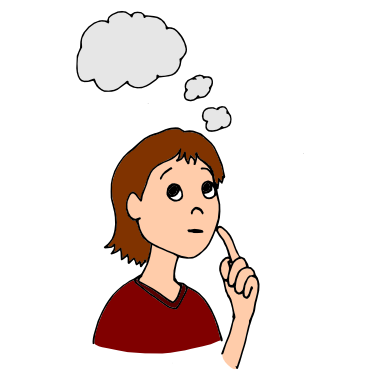 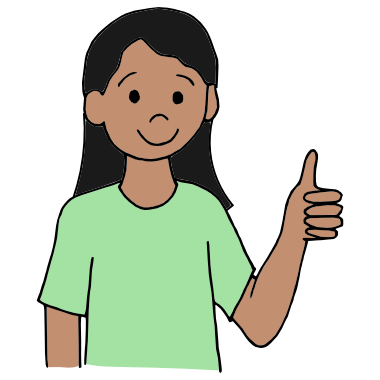 Remember:  WE ALL NEED POSITIVES.
CHILDREN
CAREGIVERS
CO-WORKERS
FAMILIES
AS
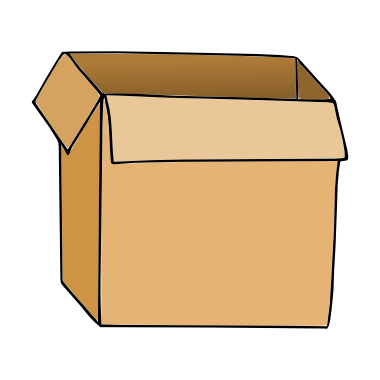 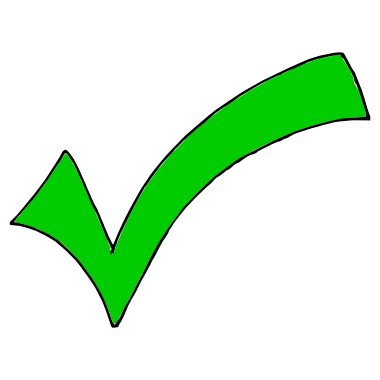 CHAT
ING
with the
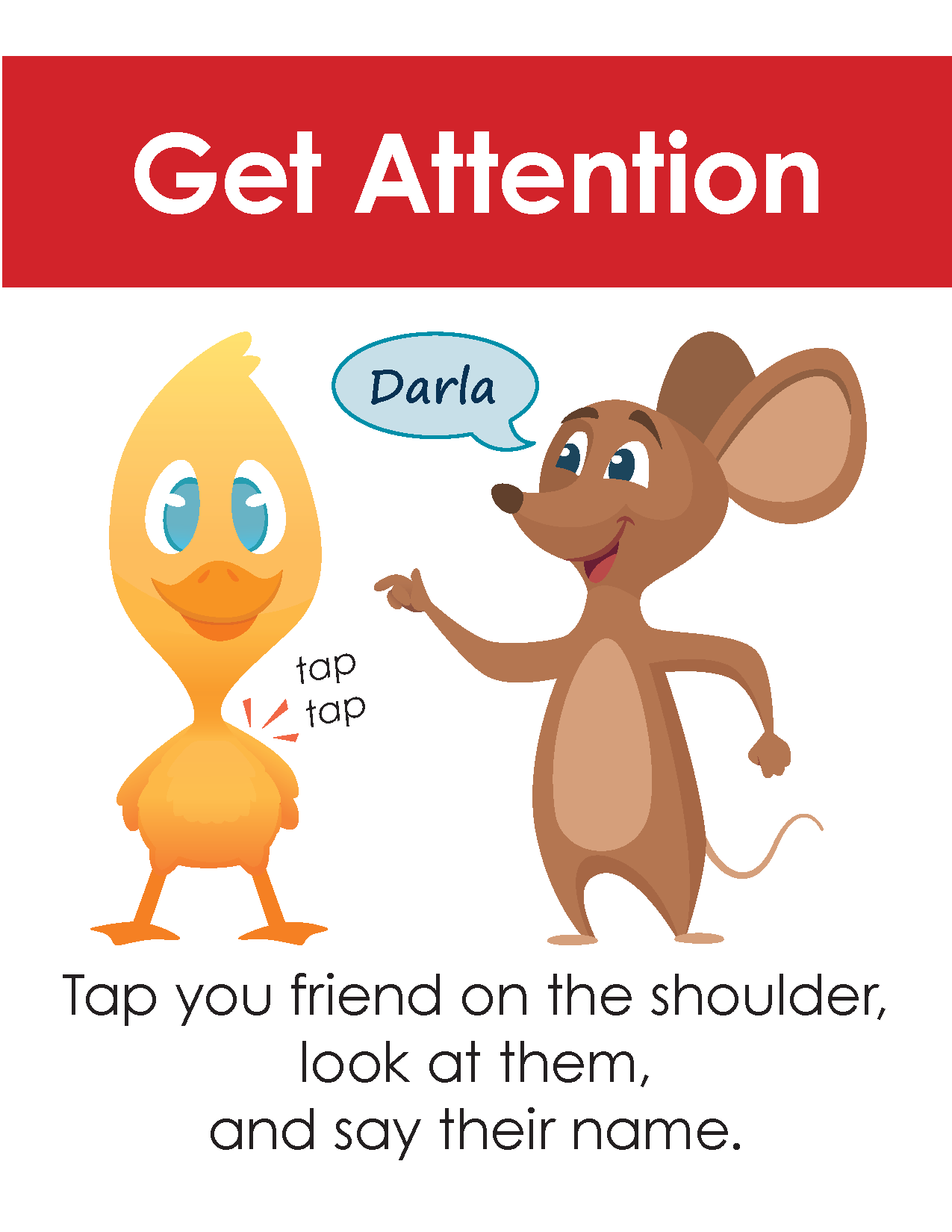 Friendship Skills
1) Getting a Friends Attention 
	2) Sharing (giving)
	3) Sharing (asking)
	4) Giving a Play Idea
	5) Giving a Compliment
Posters are available on 
The National Pyramid Model Center for Innovations website
challengingbehavior.cbcs.usf.edu go to Implementation
Programwide Practical Strategies                  Show posters
AS Using Visuals to Teach
Getting Your Friend’s Attention
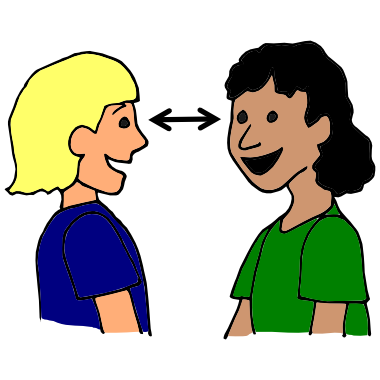 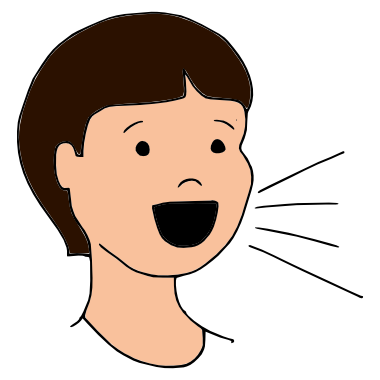 Show Social Story. Story in Conference Handouts
Giving
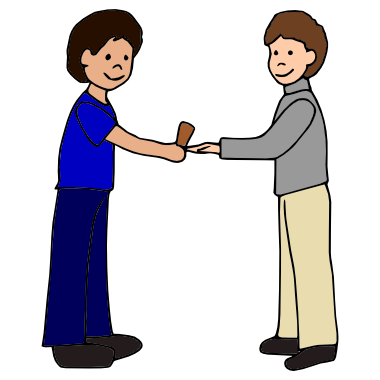 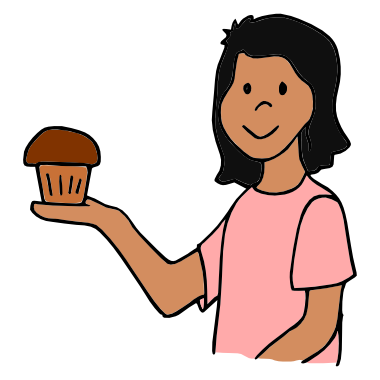 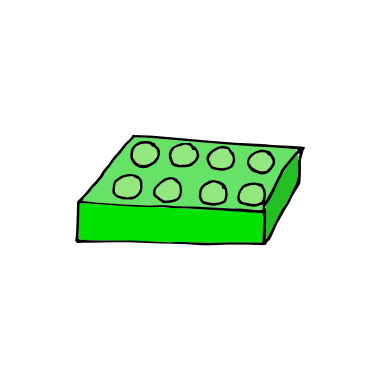 Show Social Story. Story in Conference Handouts
Asking
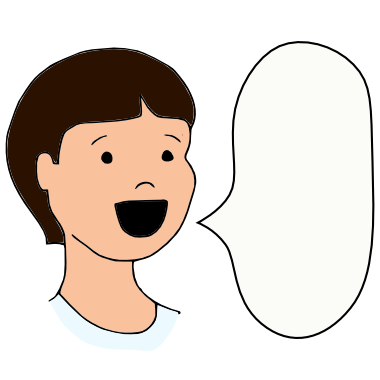 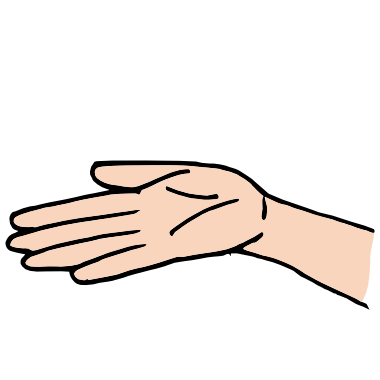 Can I 
Have
That?
Show Social Story. Story in Conference Handouts
Giving a Play Idea
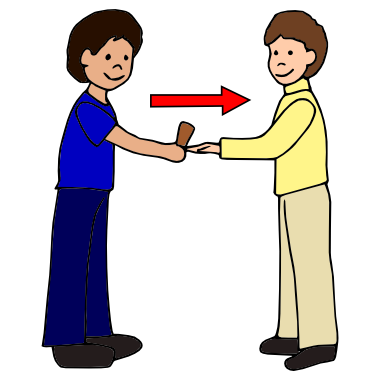 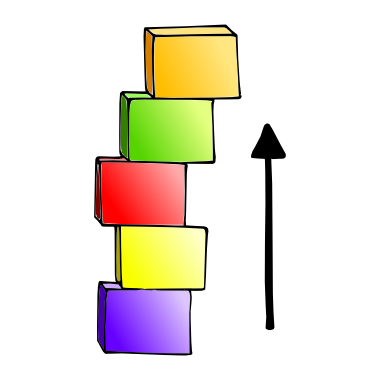 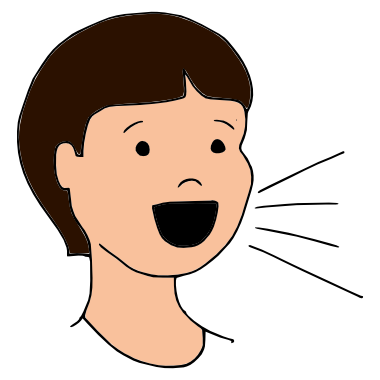 Show Social Story. Story in Conference Handouts
Giving a Compliment
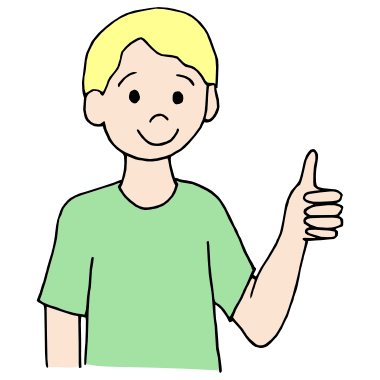 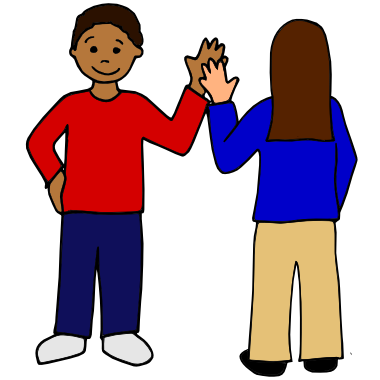 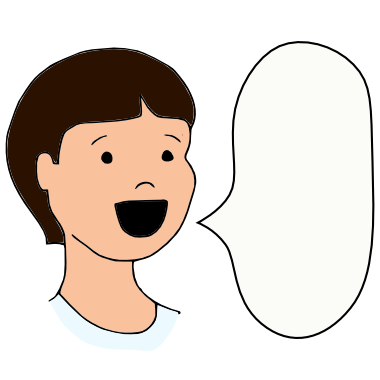 Show Social Story. Story in Conference Handouts
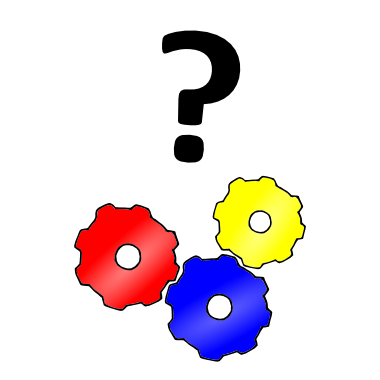 Write Your Questions about teaching
Friendship Skills and Increasing
the Positives in the Chat Box
Action!
Write: 
How you will teach the first skill,
								 Getting Attention
2 MIN
Thank You!
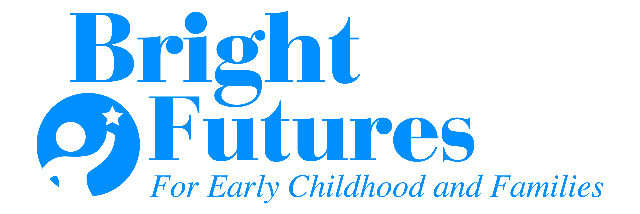 Contact Us:

Virginia:  virginiakile@gmail.com

Stacy:  Stacy.Trickel@mcsd.org
What I Teach Matters!
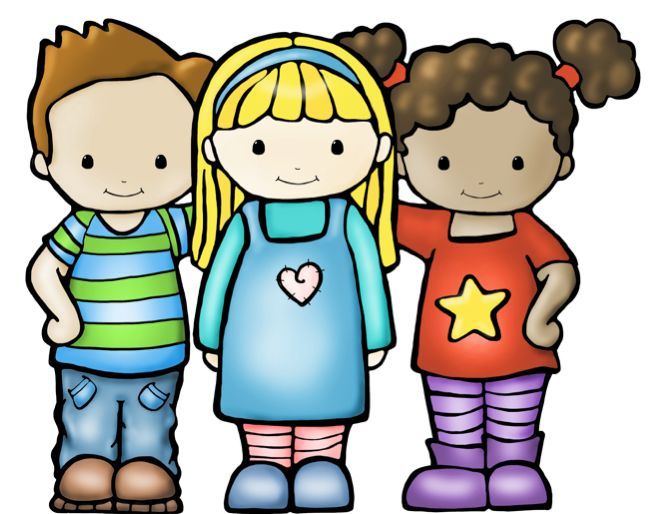